স্বাগতম
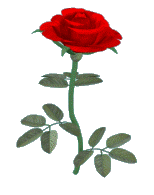 শিক্ষক পরিচিতি
মোঃ আব্দুল্লাহ রসুল 
সহকারী মৌলভী
পারাইল সিনিয়র আলিম মাদ্রাসা,
প্রসাদপুর মান্দা নওগাঁ। 
মোবাইল : 01726-809917
ই-মেইল: arpintu1987@gmail.com
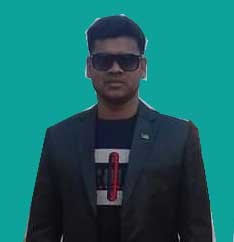 পাঠ পরিচিতি
শ্রেণীঃ 10ম
বিষয়ঃ  আকাইদ ও ফিকহ
পাঠঃ আখিরাতের স্তর
সময়ঃ 30 মিনিট 
তারিখঃ 10/02/2021
ছবিগুলো লক্ষ্য কর
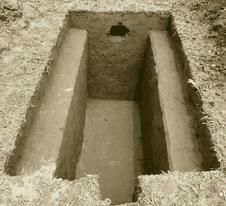 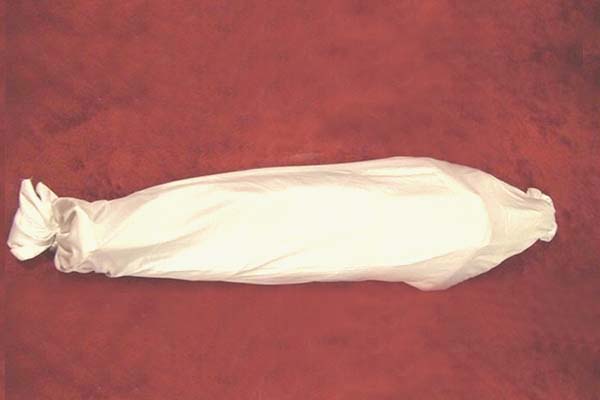 পাঠ ঘোষনা
আখিরাতের জীবনের কয়েকটি স্তর
আজকের পাঠ
শিখনফল
এই পাঠ শেষে শিক্ষার্থীরা---------------------
১। আখিরাত কী বলতে পারবে।
২। আখিরাতের স্তরগুলো বলতে পারবে।
৩। হাশর সম্পর্কে বর্ণনা দিতে পারবে।
৪। দুনিয়ার জীবনের কর্মফল সম্পর্কে বর্ণনা দিতে পারবে।
আখিরাত জীবনের ১ম স্তর
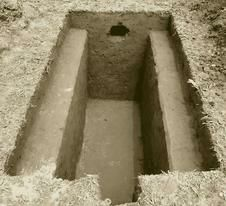 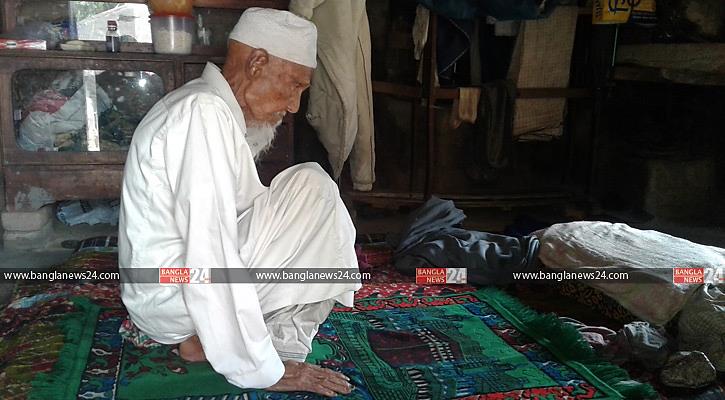 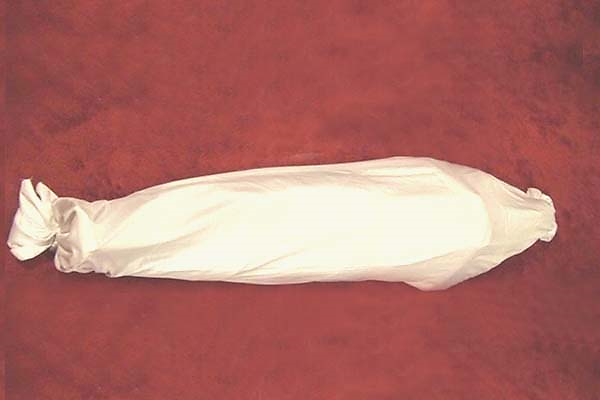 মৃত্যু
কবর
আখেরাতের প্রতি বিশ্বাস
ইমানের মৌলিক বিষয়গুলোর মধ্যে আখেরাতের প্রতি বিশ্বাস অন্যতম। আখেরাত 
তথা পরকালীন জীবনকে অস্বীকার করা বা এতে সন্দেহ পোষণ করা কুফরি।
আখেরাত অর্থ পরকাল, সর্বশেষ, পরিসমাপ্তি।
পরিভাষায়- মৃত্যু পরবর্তী অনন্ত জীবনকে আখেরাত বলা হয়।
কবর, পুনরুত্থান, হাশর, মিজান, পুলসিরাত, জান্নাত, জাহান্নাম এ সবই আখেরাতের অন্তর্ভুক্ত।
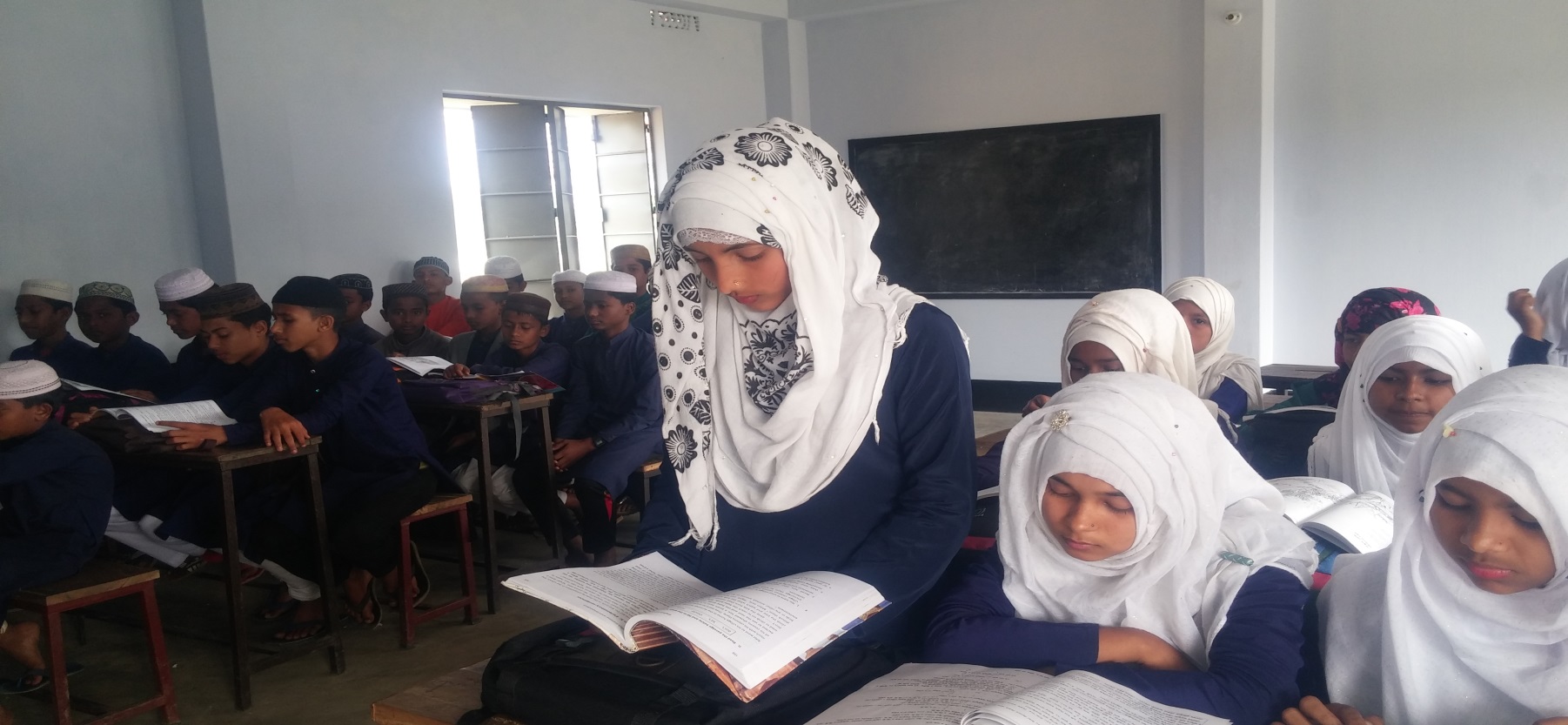 একক কাজ
বারযাখ কাকে বলে?
আখিরাত জীবনের ২য় স্তর
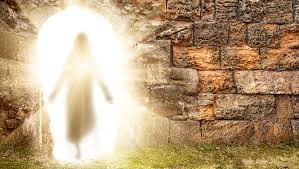 পুনরুত্থান
আখিরাত জীবনের ৩য় স্তর
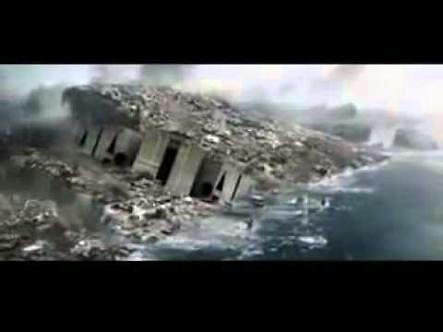 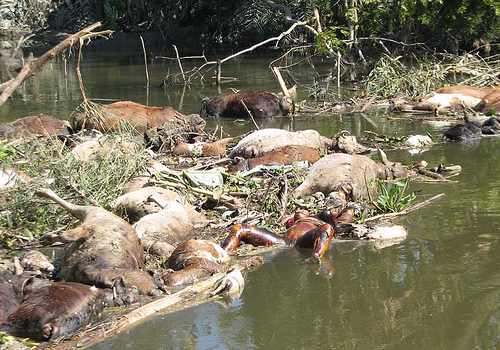 কেয়ামত
আখিরাত জীবনের ৪র্থ স্তর
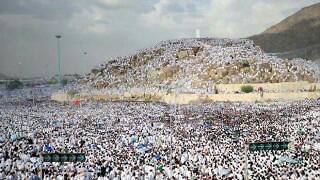 হাশর
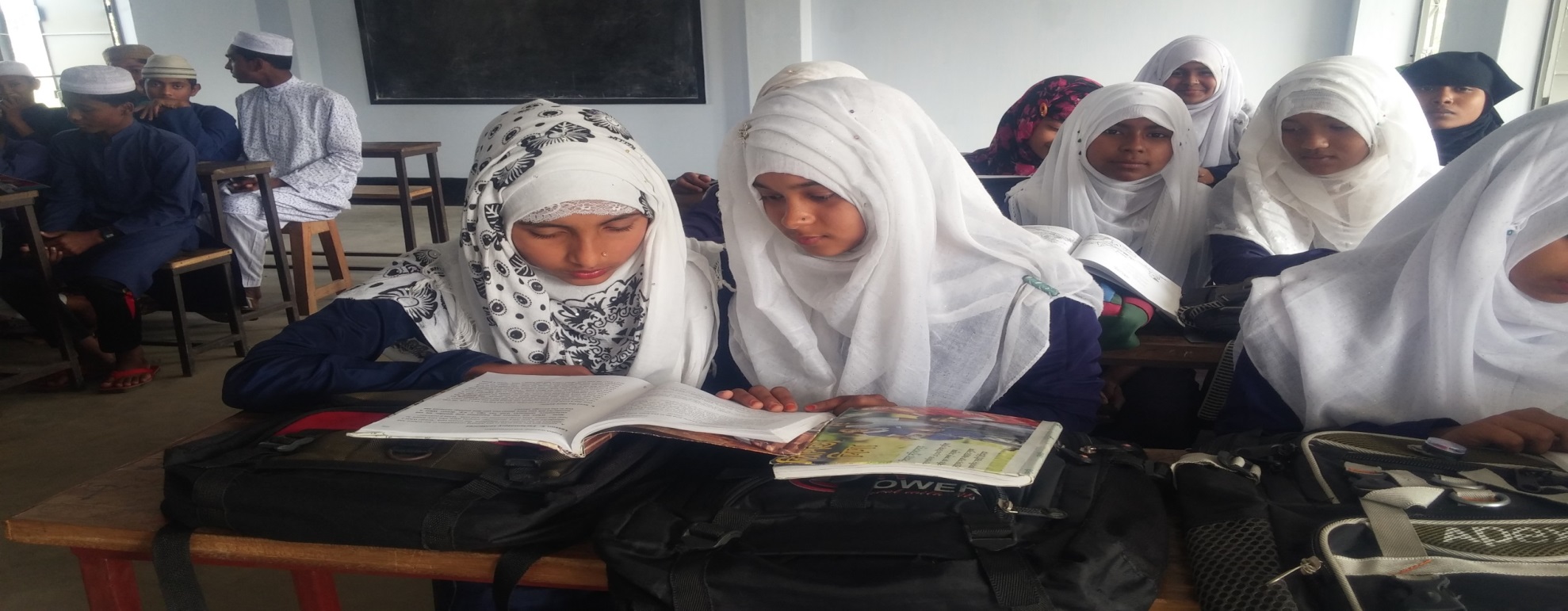 জোড়ায় কাজ
কেয়ামত সম্পর্কে সংক্ষিপ্ত বর্ণনা দাও।
আখিরাত জীবনের ৫ম স্তর
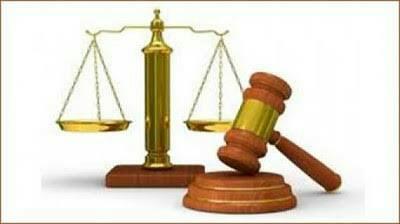 মিযান
আখিরাত জীবনের ৬ষ্ঠ স্তর
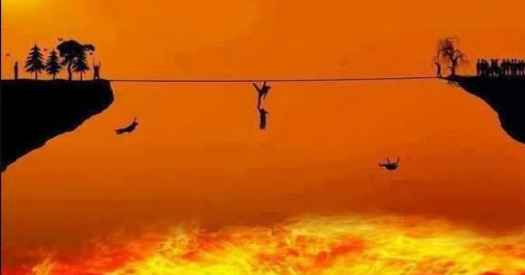 পুলসিরাত
আখিরাত জীবনের ৭ম স্তর
শাফায়াত
আখিরাত জীবনের ৮ম স্তর
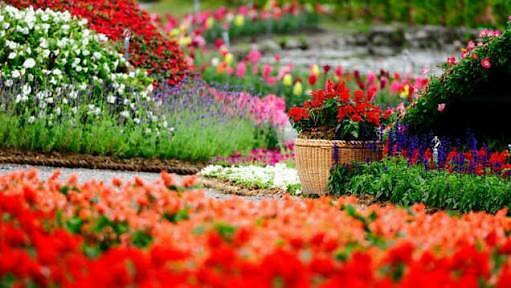 জান্নাত
আখিরাত জীবনের ৮ম স্তর
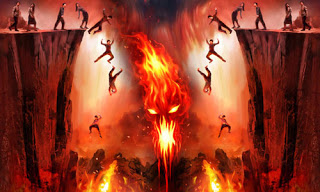 জাহান্নাম
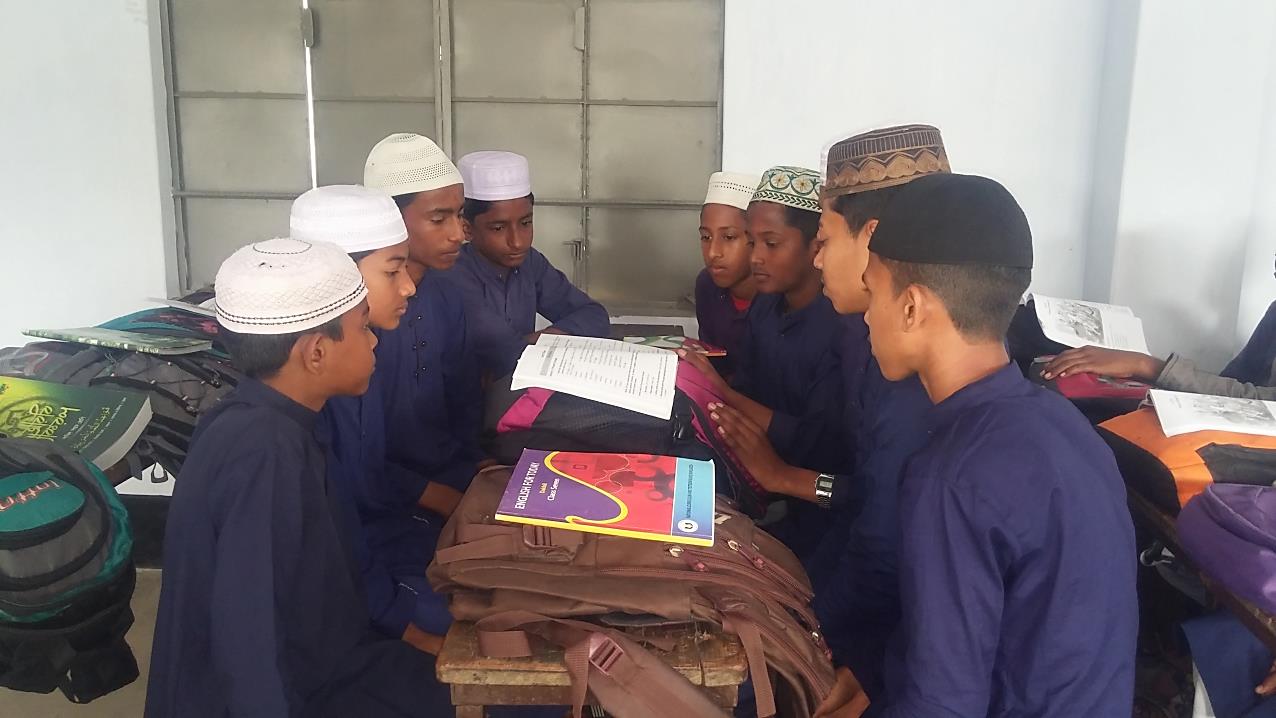 দলীয় কাজ
জাহান্নাম সম্পর্কে সংক্ষিপ্ত বর্ণনা দাও।
মূল্যায়ণ
১। কবরে কয়টি প্রশ্ন করা হবে?
২। সিরাত অর্থ কি?
৩। আকাইদ শাস্ত্রে কিয়ামত বলতে কয়টি অবস্থাকে বুঝানো হয়েছে?
৪। শাফায়াত অর্থ কি?
বাড়ির কাজ
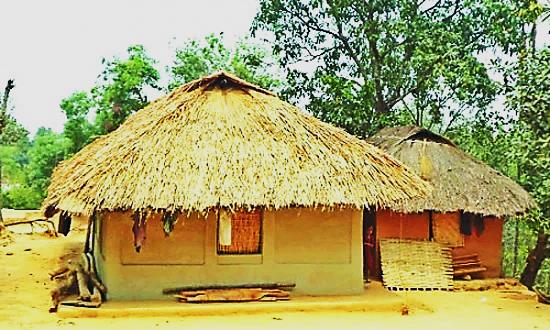 জান্নাতে যাওয়ার ইচ্ছায় তুমি কি কি ভাল কাজ করবে তার একটি সংক্ষিপ্ত বিবরণ লিখে আনবে।
বি: দ্র: এই কন্টেন্ট এর সকল ছবি 
রূপক হিসাবে ব্যবহার করা হয়েছে।
স
বা
ই
কে
ধ
ন্য
বা
দ
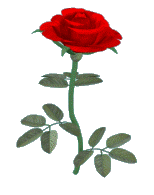